Организация видеонаблюдения при проведении ГИА 2025
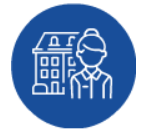 Камеры видеонаблюдения должны быть установлены в аудитории ППЭ таким образом, чтобы в обзор видеокамеры попадали
Все участники экзамена
Номера рабочих мест участников экзаменов
Номер аудитории
Организаторы в аудитории
Процесс печати и сканирования экзаменационных материалов (включая компьютер, принтер и сканер)
Стол для раскладки и последующей упаковки ЭМ
В день проведения экзамена из аудиторий ППЭ видеотрансляция осуществляется с 8:00 до 17:00 по местному времени или до момента завершения зачитывания организатором в аудитории данных протокола о проведении экзамена в аудитории (форма ППЭ-05-02 «Протокол проведения экзамена в аудитории»).
Заранее оценить возможное влияние окружающих объектов на качество изображения
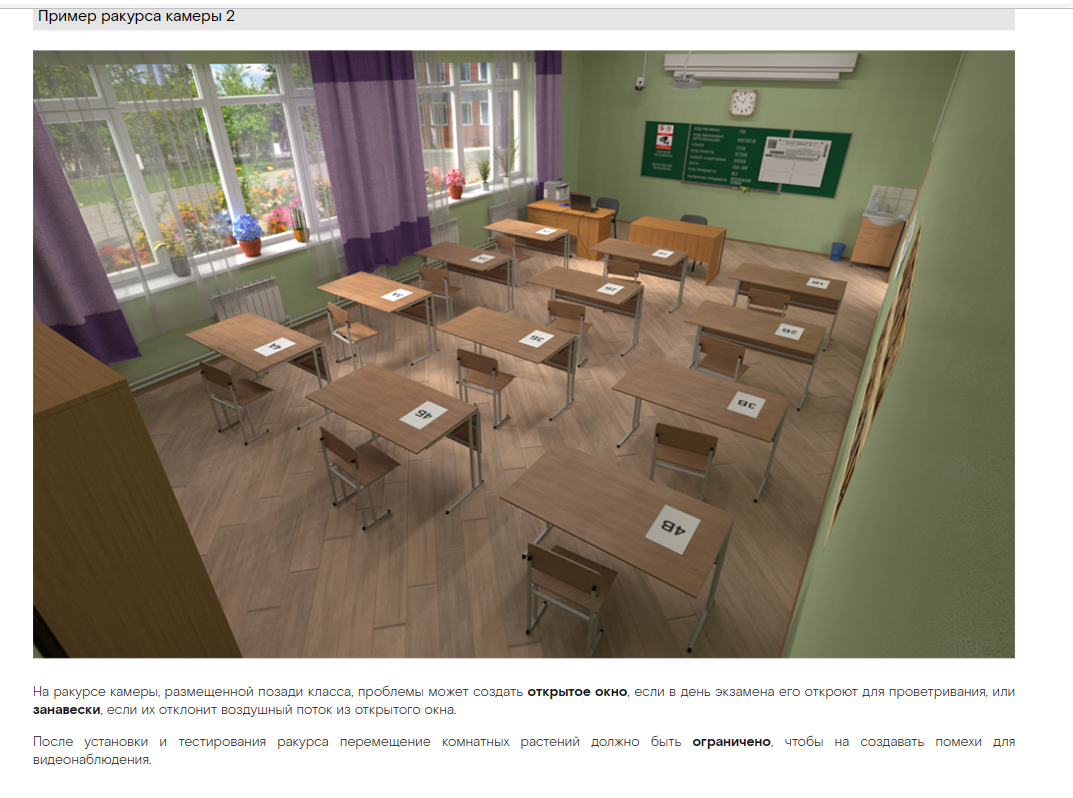 Примеры неправильных ракурсов
Участники 1А и 2А не попадают в камеру             Участников 1А и 2А не видно из-за занавесок
Не видно стол организатора. Невозможно отследить печать КИМ
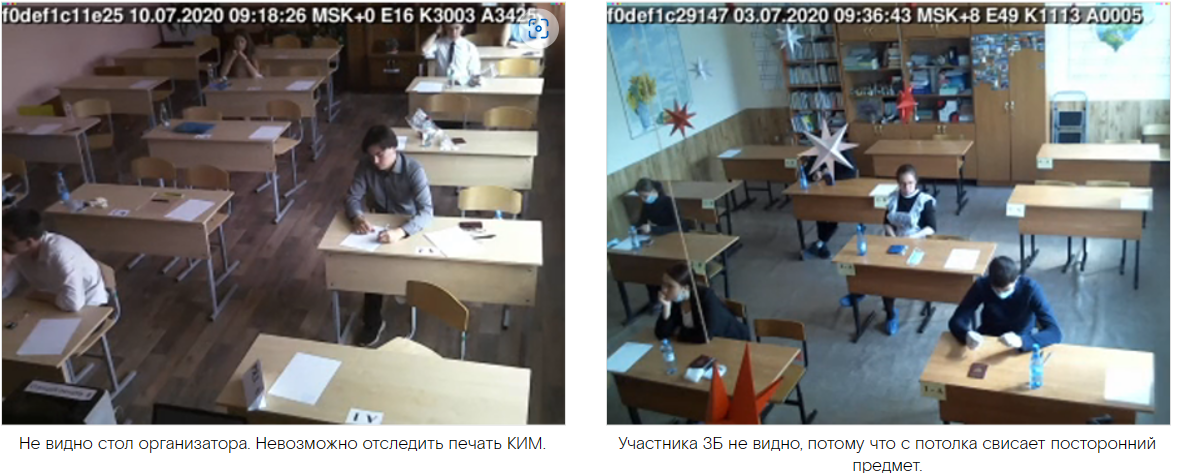 Блик на камере затрудняет наблюдение за участником 4Б         Открытое окно перекрывает обзор камеры
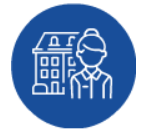 Камеры видеонаблюдения в Штабе ППЭ следует устанавливать так, чтобы просматривалось всё помещение и входная дверь. В обзор камеры должны попадать:
Место хранения ЭМ
Станция авторизации и Личный кабинет ППЭ
Процесс передачи ЭМ организаторами в аудитории руководителю ППЭ
Процесс сканирования ЭМ по завершении экзамена , включая компьютер и сканер
Видеотрансляция в штабе ППЭ начинается не позднее 07:30 и завершается после окончания сканирования и передачи экзаменационных материалов (ЭМ) в РЦОИ, но не ранее 19:00
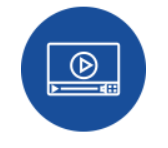 Способы работы с информацией о нарушениях
CCTV-решение
Портал smotriege.ru
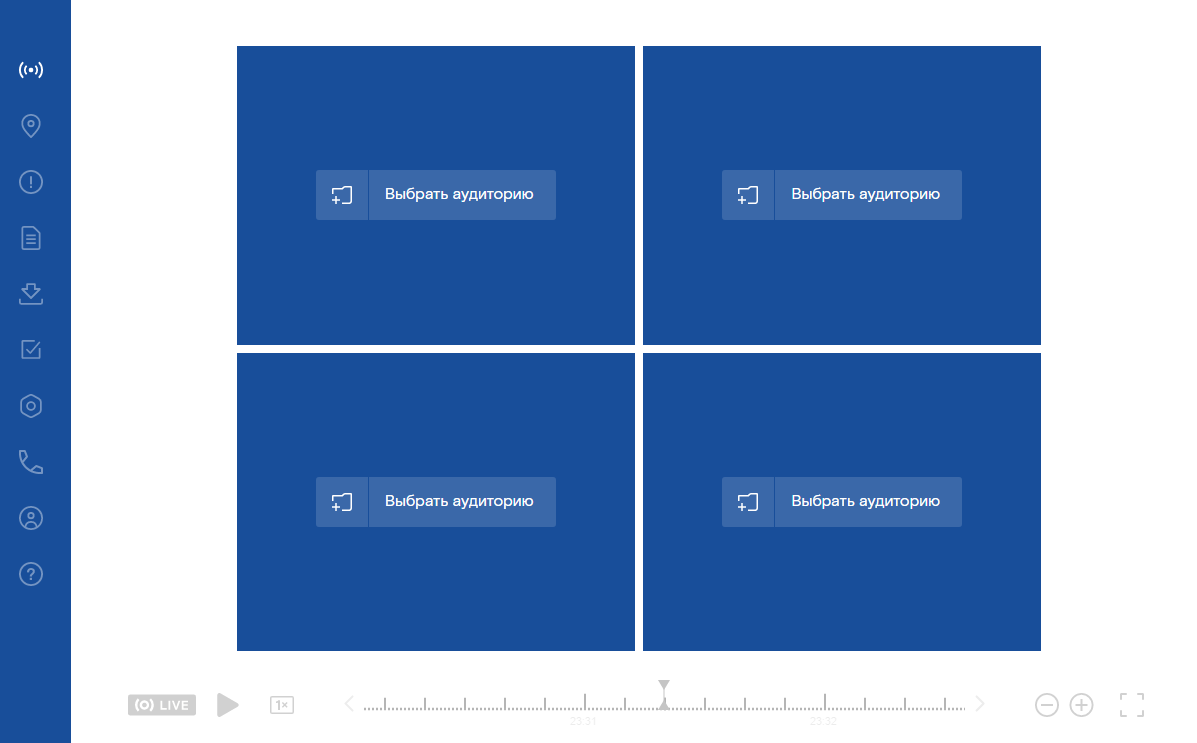 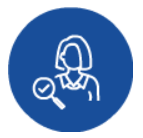 Работа с нарушениями
Получение  сообщения о нарушении
Просмотр видеозаписи(подтверждение/отклонении информации)
Принятие мер по пресечению нарушения(предупреждения участника экзамена, работника ППЭ)
Внесение информации в интерфейс(не подтвердилось/участник предупрежден/участник удален/отработано) 
    Вариант «отработано» применяется только для следующих типов нарушений: 
камера; 
посторонние; 
прочие. 
Общее количество времени, затраченного на процесс отработки нарушений в дни проведения экзаменов, не должно превышать 20 минут. Под общим количеством времени подразумевается время от поступления нарушения в ППЭ для отработки, до проставления отметки о статусе проверки корректности отработки сотрудником ОИВ. 
ППЭ отрабатывает метки о нарушениях, поступившие в день проведения экзамена с 8:00 до времени простановки в системе мониторинга готовности ППЭ отметки «Экзамен завершен», но не позднее 15:00
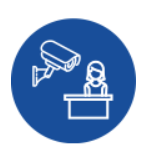 За один день до начала экзамена в ППЭ:
Включить запись видеоизображения и звука
проверить посредством CCTV-решения работу камер видеонаблюдения
проверить соответствие ракурсов камер
убедиться, что на средствах видеонаблюдения установлено точное местное время.
проводить зарядку стационарных блоков бесперебойного питания или батарей питания у ноутбуков, входящих в состав видеонаблюдения
В Акте готовности ППЭ (форма ППЭ-01) руководитель ППЭ делает отметку о том, что ППЭ оборудован средствами видеонаблюдения с соблюдением требований законодательства к использованию указанных технических средств.
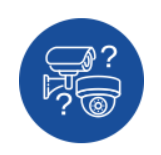 При возникновении нештатных ситуаций в аудитории(видеозапись не ведется или установить факт ведения видеозаписи не представляется возможным)
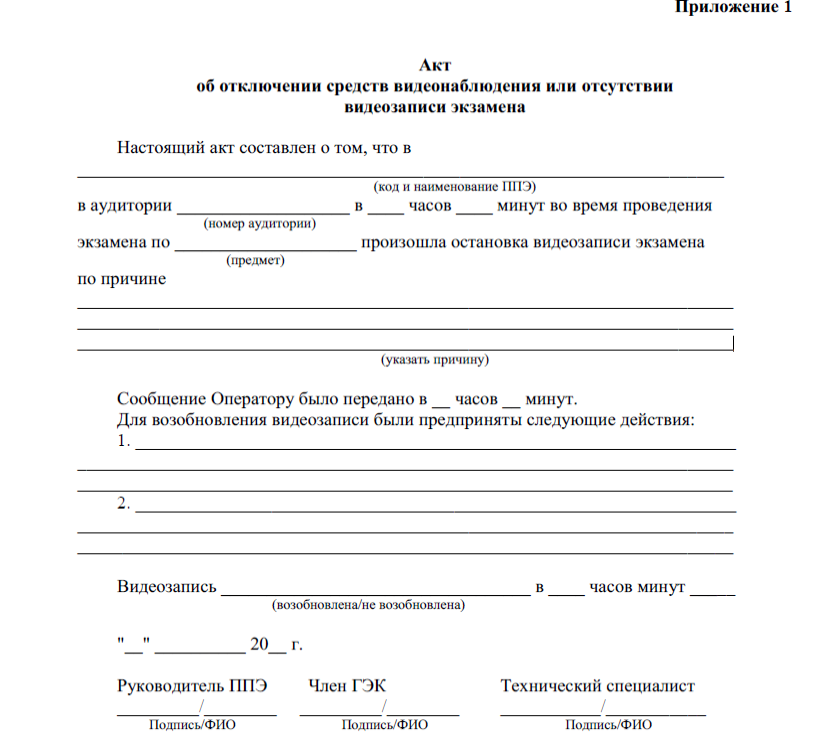 Технический специалист
Организатор в аудитории
Член ГЭК
15мин
Оператор
Спасибо за внимание!